Renesančná hudba
2.časť
Renesančná hudba má 3 podoby:
1. sprievodná hudba( k nejakej príležitosti- napr. k divadelným hrám)

        2. tanečná hudba-tancovala sa:
      PAVANA a GALIARDA (párové tance)
	
         3. sólová hudba
Hudobné žánre
Polyfónia – viachlasný spev so sprievodom alebo bez neho
Objavujú sa skladby pre 12-36 hlasov. Johannes Ockeghem - kánon pre 36 hlasov 
Moteto – viachlasná vokálna skladba Palestrina - Moteto pre 5 hlasov
Omša – cirkevný spev (aj so sprievodom)
Madrigal – svetská polyfónia ( s ľúbostným alebo satirickým motívom)
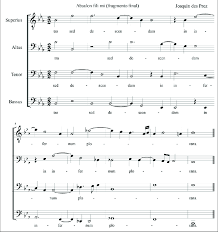 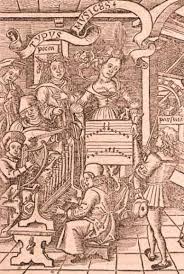 Moteto
Renesančná 
omša
Renesančné hudobné nástroje- patrilo k všeobecnému vzdelaniu šľachticov vedieť hrať aspoň na dvoch hudobných nástrojoch
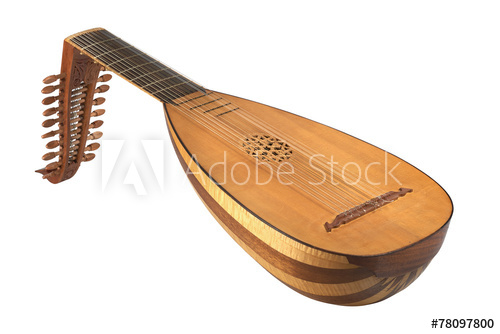 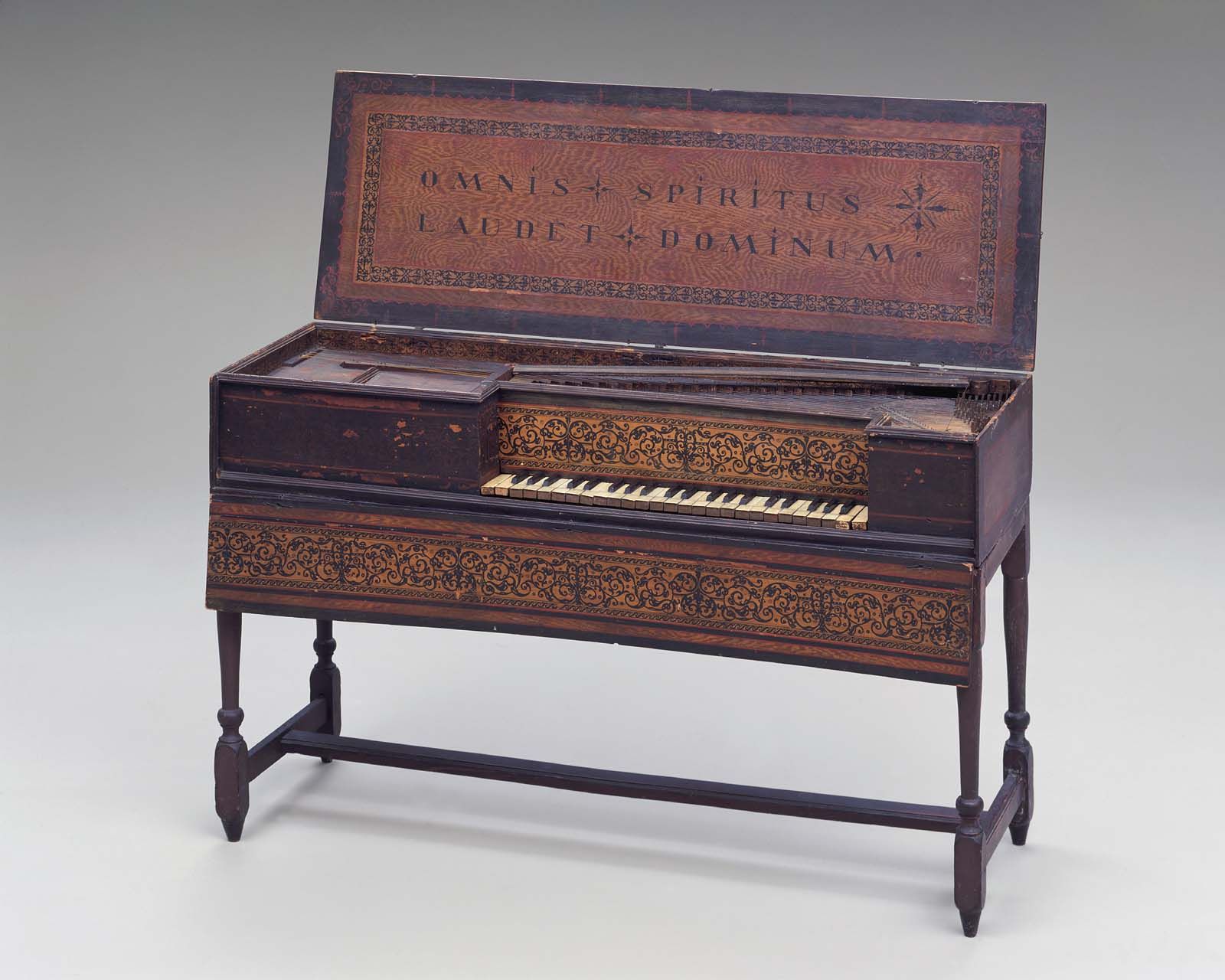 Renesančná lutna
https://www.youtube.com/watch?v=eGrUJvWYR90
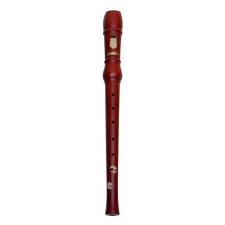 Virginal
https://www.youtube.com/watch?v=YOG_PPvTvW0
flauta
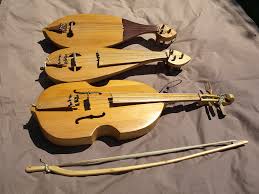 Fiduly
Klavichord
Priečna flauta
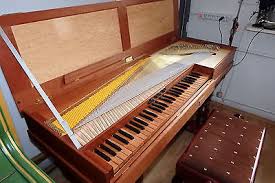 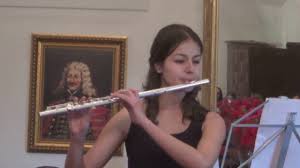 Pavana
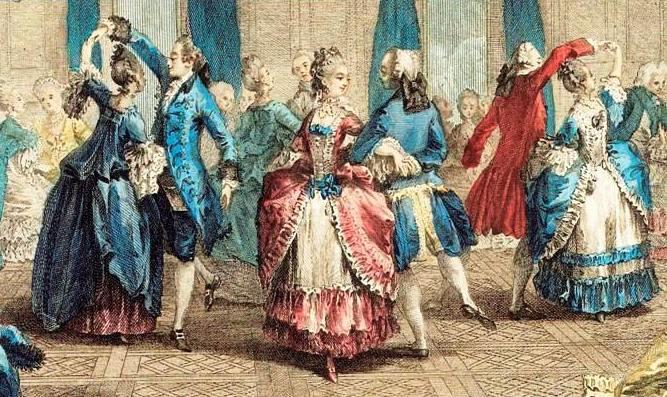 TANEC PAVANA
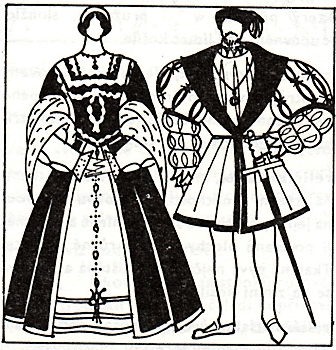 TANEC PAVANA
talianský kruhový tanec
obľúbený tanec v 16. storočí (v 17.stor. vyšiel z módy)

Charakteristika tanca
 
Bol to veľmi slávnostný, vznešený tanec, sprevádzali ho početné úklony a poklony.
V Taliansku ho nazývali aj páví tanec, pretože tanečníci pri ňom vykračovali vznešene so zdvihnutou hlavou. Tanec bol charakteristický dlhými kĺzavými krokmi v jednom smere.
PAVANA
ĎAKUJEM ZA POZORNOSŤ